Overcoming Clinical Barriers to LAI Administration: Identification of the Negative Stigma Surrounding the Use of Injectable Antipsychotics
Christoph U. Correll, MDProfessor of Psychiatry and Molecular MedicineZucker School of Medicine at Hofstra/NorthwellHempstead, NY
Resource Information
About This Resource
These slides are one component of a continuing education program available online at MedEd On The Go titled LAI Antipsychotics for Schizophrenia: Early Intervention Strategies to Improve Outcomes

Program Learning Objectives:
Address the barriers that prevent clinicians from switching patients with SCZ to an LAI antipsychotic medication earlier during treatment
Utilize measurement-based care in clinical practice to identify treatment nonadherence in SCZ patients
Categorize what subpopulations of SCZ patients are good candidates for LAI antipsychotic therapy
Integrate LAI antipsychotics earlier as maintenance therapy in suboptimally treated or nonadherent SCZ patients

MedEd On The Go®
www.mededonthego.com
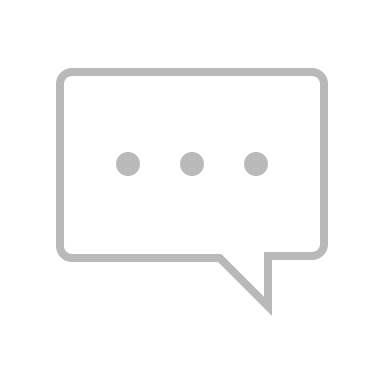 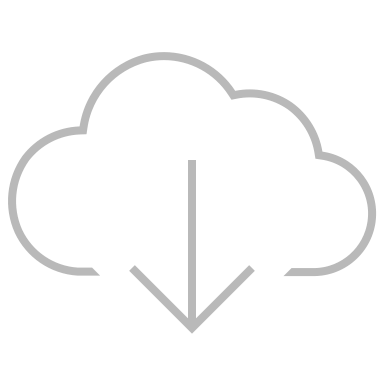 This content or portions thereof may not be published, posted online or used in presentations without permission.
This content can be saved for personal use (non-commercial use only) with credit given to the resource authors.
To contact us regarding inaccuracies, omissions or permissions please email us at support@MedEdOTG.com
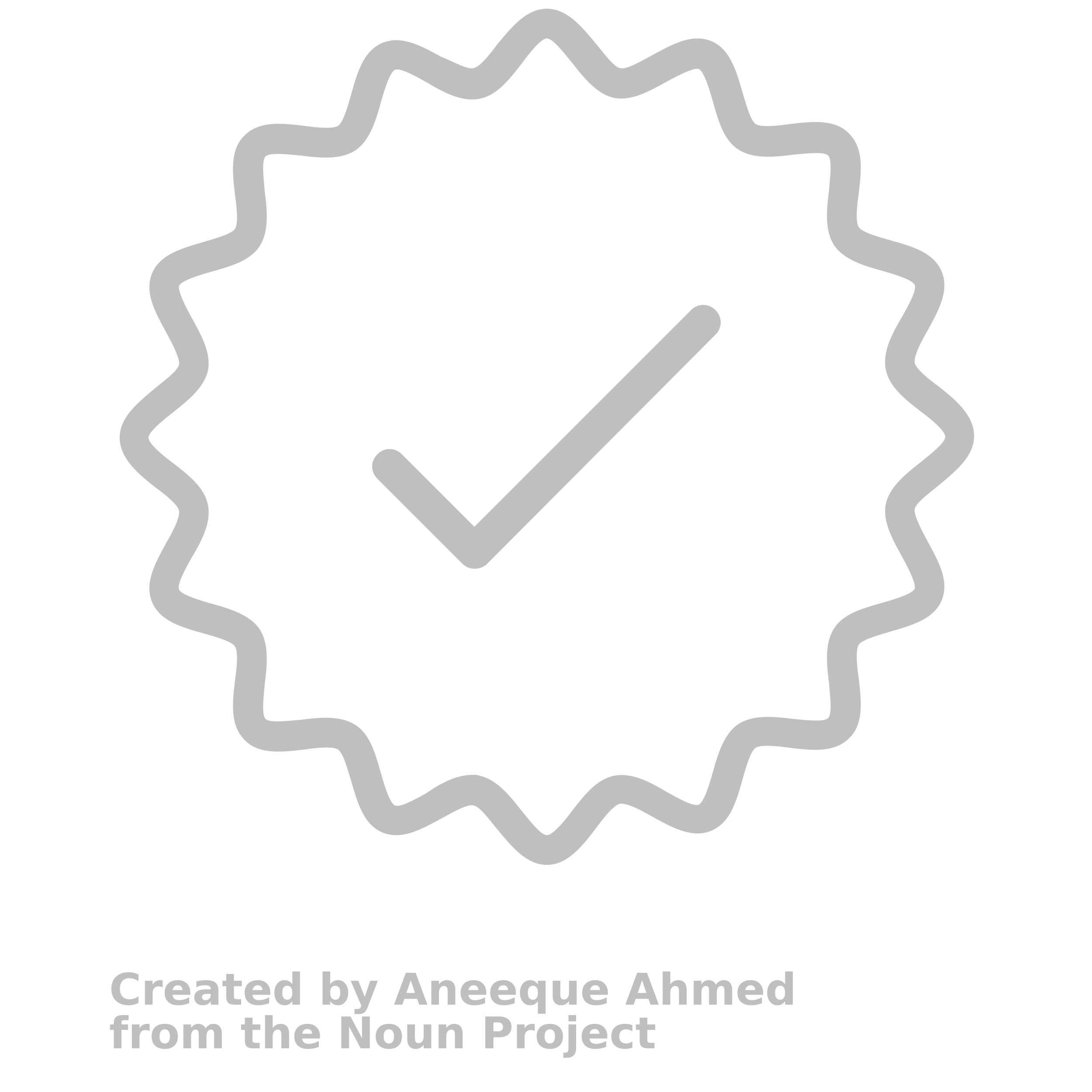 Disclaimer
The views and opinions expressed in this educational activity are those of the faculty and do not necessarily represent the views of Total CME, LLC, the CME providers, or the companies providing educational grants. This presentation is not intended to define an exclusive course of patient management; the participant should use their clinical judgment, knowledge, experience, and diagnostic skills in applying or adopting for professional use any of the information provided herein. Any procedures, medications, or other courses of diagnosis or treatment discussed or suggested in this activity should not be used by clinicians without evaluation of their patient's conditions and possible contraindications or dangers in use, review of any applicable manufacturer’s product information, and comparison with recommendations of other authorities. Links to other sites may be provided as additional sources of information.
LAI Antipsychotics Are Currently Underutilized
Most clinicians report using long-acting injectable atypical antipsychotics in <10% of patients1
Psychiatrists have not offered an LAI antipsychotic to nearly two-thirds of their patients2
Only 12.4% of patients who were not taking oral therapies as prescribed were switched to a LAI antipsychotic formulation during a 3-year prospective study3
LAI=long-acting injectable antipsychotic.
1. Velligan DI et al; Expert Consensus Panel on Adherence Problems in Serious and Persistent Mental Illness. J Clin Psychiatry. 2009;70(suppl 4):1-46. 2. Heres S et al. J Clin Psychiatry. 2006;67(12):1948-1953. 3. Ascher-Svanum H et al. BMC Psychiatry. 2009;9:46.
Factors Influencing Treatment Adherence and Acceptance/ Use of Long-acting Antipsychotics
Clinician
(alliance, interaction,
treatment choice)
Treatment setting (inpatient, outpatient)
Caregivers and social support
(support, knowledge, attitudes)
Illness
(type, severity, duration,  comorbidity)
Clinical trials
(patient selection, stringency, support)
Patient
(alliance,
cognition, knowledge,  insight, stigma)
Treatment
(type, formulation, timing, efficacy, side effects)
Adapted from: Kane JM, Kishimoto T, Correll CU. World Psychiatry. 2013 Oct;12(3):216-26.
Several Patient Attributes Were Cited as Influencing Qualification for LAI Antipsychotic Treatment
Mean rating of the attributes potentially influencing the qualification for LAI treatment
Hazard risk for others
Noncompliance in the past
Suicidal risk
Relapse in the past
Depot experienced
Well informed
2 Antipsychotics
High level of education
Open to drug treatment
High level of insight
Good therapeutic alliance
High level of participation in decisions
First episode
Unclear diagnosis
0
1
2
3
4
5
6
7
8
9
10
The primary patient characteristic influencing the psychiatrist’s decision to initiate LAI antipsychotic therapy was “hazard risk for others”
0=not qualifying for LAI treatment, while 10=highly qualifying for LAI treatment.
LAI=long-acting injectable.
Heres S et al. Prog Neuropsychopharmacol Biol Psychiatry. 2008;32(8):1987-1993.
Overestimation of Reasons for Rejection of LAIs by Doctors or Nurses (PINK) vs. LAT inexperienced Patietns (YELLOW) vs. LAT-experienced Patients (GREEN) Except for Observation Time with OLA-LAT
Large impact to
say NO to LAT
Doctors’ or nurses’
beliefs 
(n=63)
Patients’ concern
(pt on tablet)
(n=101)
Patients’
experience
(pt on LAT)
(n=63)
No
impact
Embarass-
ment
Can’t decide 
yourself
 when drug
 is taken
Observation
Time with 
OLA-LAT
Feeling of 
being
controlled
Pain
Bound to
the clinic
Less 
self
 dependent
Stigma
Cahling L et al. Br J Psych Bulletin. 2017; 1-6. 
LAT: long-acting treatment
Expert Consensus Survey:Points to Discuss with Patients when Offering LAIs
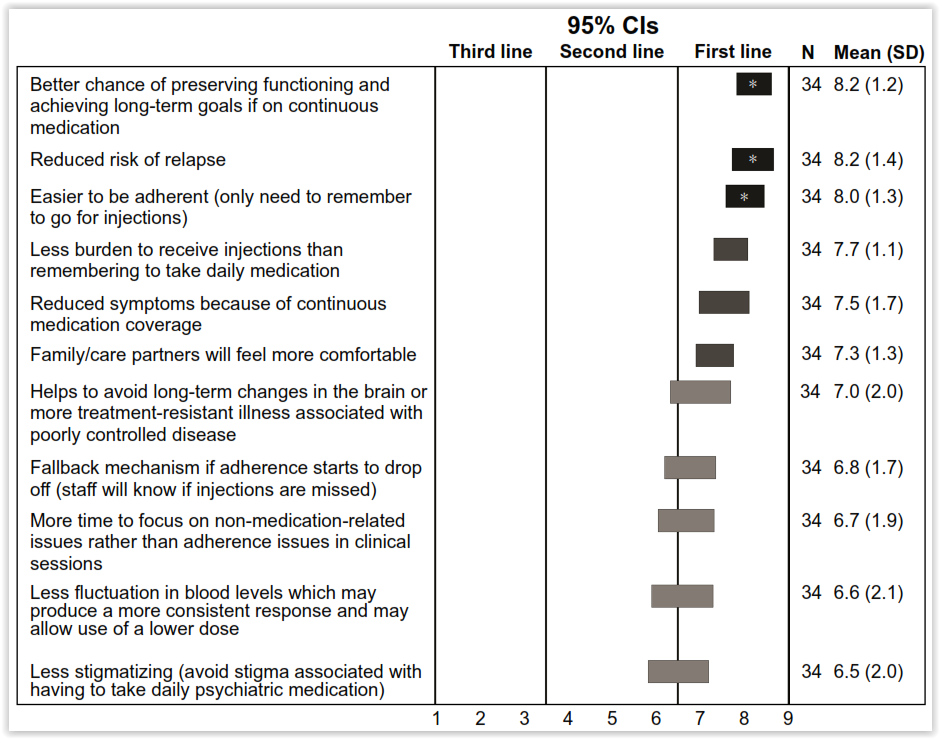 Sajatovic M, et al. Neuropsychiatr Dis Treatment 2018;14:1475-92
Patients Are Willing to Accept LAI Antipsychotic Therapy When Properly Informed
In a survey of psychiatrists: 
Patient refusal was cited as a primary reason for not prescribing LAI antipsychotics1
In a survey of patients without LAI antipsychotic experience:
79% cited having never been informed about the option by their psychiatrist2
75% of psychiatrists felt that they informed the patient, but only 33% of patients felt informed2
In a survey of patients with ≥3 months of LAI antipsychotic experience:
Injectable antipsychotics were the preferred formulation3
70% of patients felt better supported in their illness by virtue of regular contact with the doctor or nurse who administered their injection3
LAI=long-acting injectable antipsychotic
1. Heres S et al. J Clin Psychiatry. 2006;67(12):1948-1953. 2. Jaeger M, Rossler W. Psychiatry Res. 2010;175(1-2):58-62. 3. Caroli F et al. Patient Prefer Adherence. 2011;5:165-171.
Psychiatrists Cite Multiple Reasons for Not Prescribing LAI Atypical Antipsychotics
100
86%
90
80%
75%
71%
80
68%
70
58%
60
Psychiatrists, %
50
40
31%
30
20
10
0
SufficientAdherence to Oral
PatientRefusal
Antipsychotic Not Available as LAI
Costs of Drug
Poorer Control of Effect Compared to Oral Drug
High EPS Risk With LAI
Not Appropriate Option After Relapse
EPS=extrapyramidal symptom; LAI=long-acting injectable.
Heres S et al. J Clin Psychiatry. 2006;67(12):1948-1953.
Communication Matters
A study of communication patterns in the offer of LAIs made by psychiatrists to patients with schizophrenia at 10 community mental health clinics found that: 
Only 9% of the communication of psychiatrists presenting LAIs to patients focused on positive aspects
Consequently, in only 11 of 33 LAI treatment recommendations (33%) were accepted by patients
During a post-visit interview, in which LAIs were presented in a more positive light and with more information, 27 of 28 patients (96%) who seemed to decline the initial recommendation changed their mind, stating that they would be willing to try LAI treatment.
LAI=long-acting injectable antipsychotic
1. Weiden PJ, et al. J Clin Psychiatry. 2015 Jun;76(6):684-90.
PRELAPSE: Staff training
For LAI Centers: Specific Training (2 half days)
For all Centers: Study Design & Procedures 
(1 half day)
KNOWLEDGE
COMMUNICATION (MI-konsistent)
Role of nonadherence in relapse & hospitalisation
Shared decision-making principles
Study rationale & overview
Rationale for LAI use & for selection of AOM in early-phase schizophrenia
Discussion of LAIs with patients and families
Characteristics of early
psychosis patients
Suggested “scripts”
Recruitment & retention strategies
Role plays
Effectiveness of LAIs
FAQs
Good clinical practice
Discussion of optimal ways to transition to LAIs
ORGANIZATION
Suggestions for overcoming LAI logistical barriers
Data management
Prescribing guidelines for LAIs
AE querying & reporting
AE=adverse event; AOM=aripiprazole once-monthly; FAQ=frequently asked question; LAI=long-acting injectable; MI = Motivational Interviewing.                    Adapted from Kane JM, et al. J Clin Psychiatry 2019;80:18m12546.
76.6% of FEP and Early-Phase SCZ Patients Received at least One Injection with ARI LAI
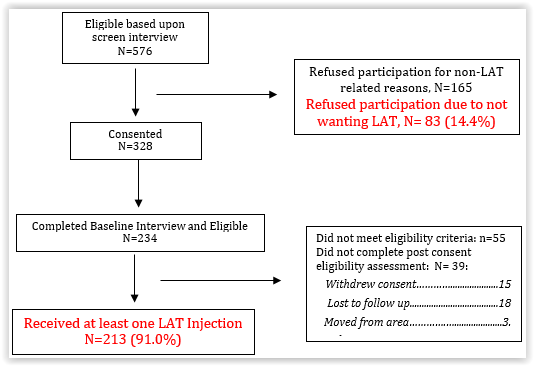 FEP = First episode; SCZ = schizophrenia    
Kane JM et al. J Clin Psychiatry. 2019 Apr 23;80(3). pii: 18m12546.
Controversies Around LAIs: Negative vs Positive Perceptions (1)
Kane JM et al. CNS Drugs. 2021 Nov;35(11):1189-1205.
Controversies Around LAIs: Negative vs Positive Perceptions (2)
Kane JM et al. CNS Drugs. 2021 Nov;35(11):1189-1205.
Controversies Around LAIs: Negative vs Positive Perceptions (3)
Kane JM et al. CNS Drugs. 2021 Nov;35(11):1189-1205.
Conclusions
Despite overwhelming evidence across different study designs showing high rates of treatment non-adherence and multiple advantages of LAIs over oral antipsychotics, including higher treatment persistence and functioning and lower relapse and mortality risk, LAIs remain  underutilized
Reasons are multifactorial but include patient, caregiver, societal, treatment and treatment provider factors-on 
Mis-conceptions and stigma around LAIs are manifold
These mis-conceptions and stigma need to be identified and addressed head-on 
When this is done, particularly targeting the treatment team members, acceptability and use of LAIs is high, even among patients with early-phase schizophrenia
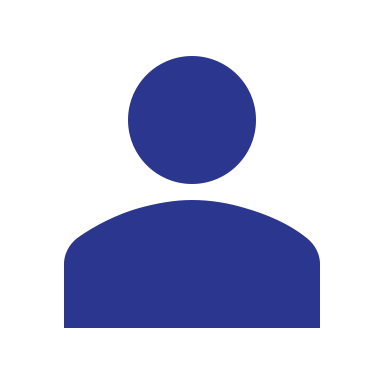 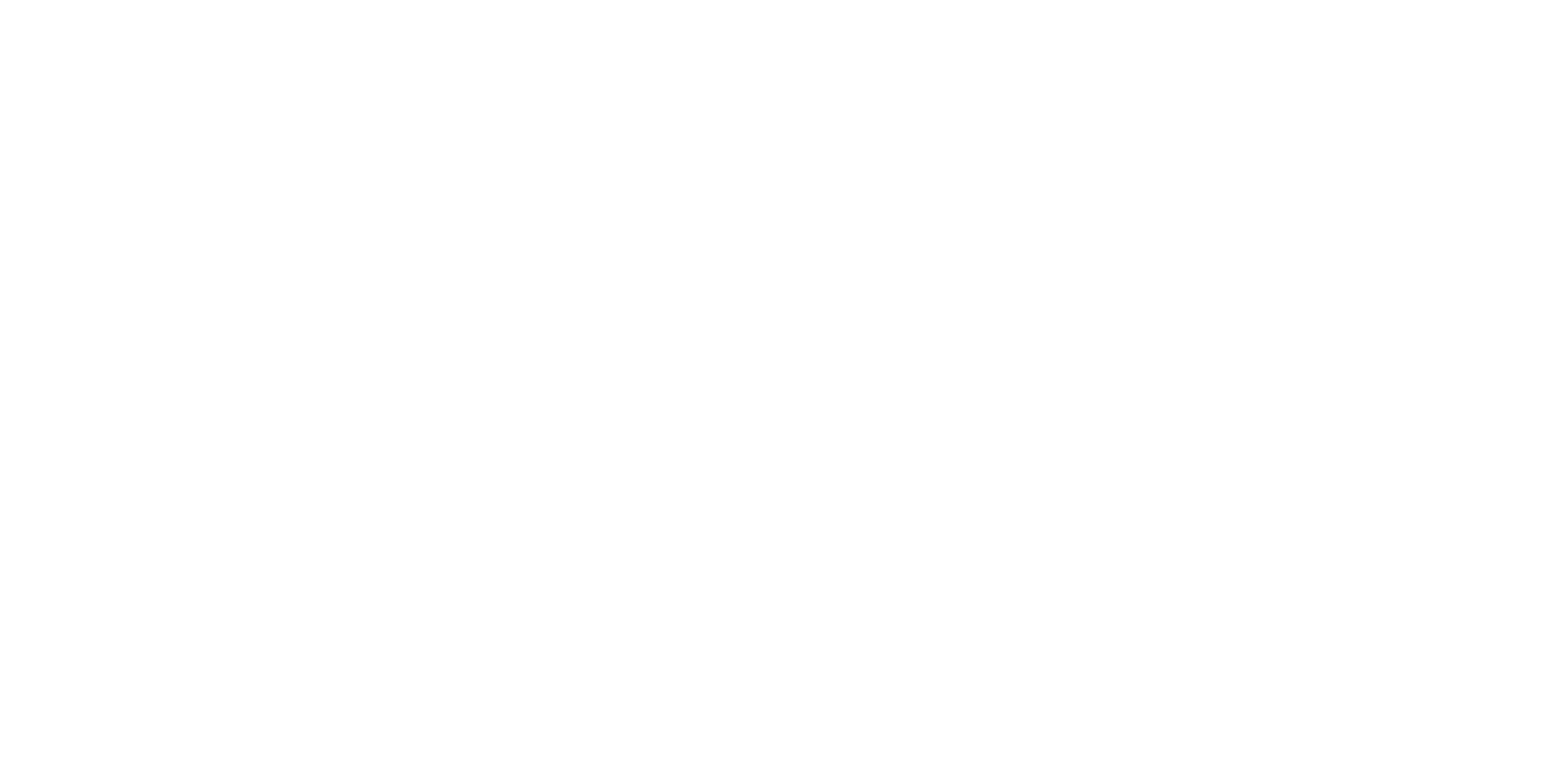 Looking for more resources on this topic?
CME/CE in minutes
Congress highlights
Late-breaking data
Quizzes
Webinars
In-person events
Slides & resources
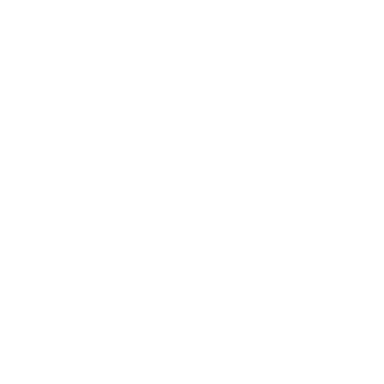 www.MedEdOTG.com